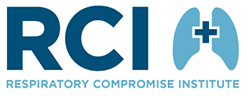 The Respiratory Compromise Institute
CHEST 2017
Toronto, Canada
[Speaker Notes: maieutic]
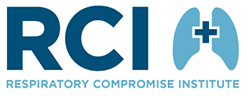 Disclosures
Consultant Medtronic / Covidien: Jeffery S Vender, MD, MCCM, FCCP
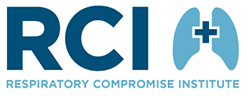 Welcome & Overview				Gerry Criner, MD
History & Recent Activities		Phillip Porte, RCI 				                                                 Executive Director
Medicare Data Mining 			James Lamberti, MD
										Sidney Braman, MD
Future Research – Surgical 		Jeff Vender, MD
Future Research – Medical 		Neil MacIntyre, MD
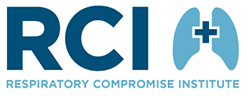 History & Recent Activities
Subsequent to January 2015 multi society conference examining respiratory compromise, NAMDRC Board of Directors applies for grant.
Grant provided late summer 2015
RCI established as 501(c)(3) tax exempt entity 
Responsibility shifted from NAMDRC to separate Board of Directors

Support now comes from grants from Medtronic, Philips, Masimo, Sunovion
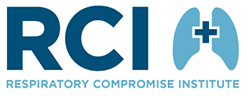 Respiratory Compromise is a state in which there is a high likelihood of decompensation into respiratory insufficiency, respiratory failure or death, but in which specific interventions (enhanced monitoring and/or therapies) might prevent or mitigate decompensation.
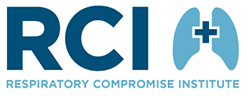 All clinical matters overseen by Clinical Advisory Committee
Society representatives from broad cross section:  CHEST/ACCP, NAMDRC, ATS, ASA, SCCM, SHM, ACEP, NAEMS, NACNS, NBRC, SASM, PPAHS, AARC/Canadian Society of RTs
Physicians who have signaled interest in our research and educational goals
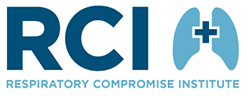 Higher mortality of STEMI identified after hospitalization
Retrospective observational analysis of STEMIs occurring 2008-2013 in California State Inpatient Database
5% of STEMIs occurred in patients who developed STEMI after hospitalization for condition other than Acute Coronary Syndrome (ACS)
Patients with inpatient-onset STEMI higher mortality: 
33.6% versus 9.2%
Kaul P, Federspiel JJ, Dai X, Stearns SC, Smith SC, Yeung M, Beyhaghi H, Zhou L, Stouffer GA. Association of Inpatient vs Outpatient Onset of ST-Elevation Myocardial Infarction With Treatment and Clinical Outcomes. JAMA. 2014;312(19):1999–2007.
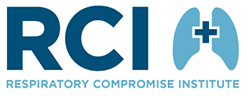 HypothesisAcute respiratory failure diagnosed after hospital admission (hospital-acquired) has increased mortality compared to acute respiratory failure diagnosed on hospital admission.
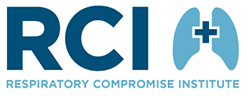 Methodology
5% Medicare Standard Analytic Files for inpatient admissions to short term acute care hospitals
January 1, 2012 to December 31, 2014
ICD-9 procedure code for ventilation (93.90, 96.7x, 96.04) or ICD-9 diagnosis code for acute respiratory failure (518.51, 518.52, 518.53, 518.81, 518.82, 518.84, 799.1x)
On any day ≥ 2nd inpatient day, 1 or more physician visit with ICD-9 diagnosis for acute respiratory failure (518.51, 518.52, 518.53, 518.81, 518.82, 518.84, 799.1x) or a CPT code for critical care or ventilator management (99291, 99292, 94002, 94003, or 94660) – need physician billing to determine timing of diagnosis
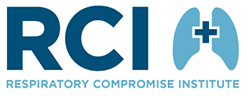 Results
Claims classified into 2 cohorts: medical & surgical DRG
16,653 patients with a medical DRG developed respiratory failure after hospitalization (defined by physician billing)
18,503 patients with a medical DRG had respiratory failure present on admission
Do not resuscitate status (V49.86) 23.4% (HARF) vs. 23.7% (present on admission) [NS]
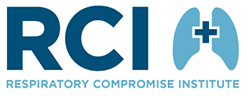 ICD-9 Diagnosis Codes
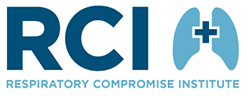 How good are claims data for defining mechanical ventilation?
Medical DRG
Surgical DRG
Kerlin M, et al. Am J Respir Crit Care Med. 2016; 194(12):1548-1552.
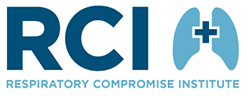 Administrative data
Readily available source of “real world” health care data
Large population of unselected patients
Intended for financial & administrative purposes, rather than clinical research
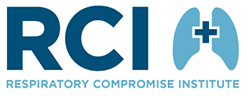 Respiratory Failure That Develops During Hospitalization:          A Comparison of Medical vs. Surgical                    Medicare Patients
S Braman1, B Make2, J Lamberti3, S Nathan3, N MacIntyre4, P Porte5, G Criner6   
1Icahn School of Medicine at Mount Sinai, 2National Jewish Health,  3Inova Fairfax Hospital, 4Duke University, 5Respiratory Compromise Institute, 6Temple University
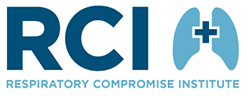 A Comparison of Medical vs. Surgical Medicare Patients
Respiratory failure (RF) that develops during a hospitalization is associated with a high morbidity and mortality. These events occur in various hospital settings both medical and surgical and often, preceding respiratory compromise and acute decompensation is not anticipated. 

Using CMS administrative claims data, we investigated RF that occurred >24 hours after hospital admission and compared patients who had surgical and medical stays. Claims were classified into 2 cohorts; surgical and medical DRGs and these two groups were compared. Difference between proportions and Chi-Square tests were employed
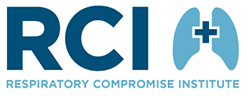 A Comparison of Medical vs. Surgical 
Medicare Patients  
January 1, 2012 and December 31, 2014.
P<0.001
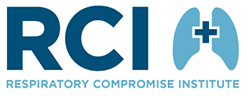 A Comparison of Medical vs. Surgical Medicare Patients

 Top ICD-9 Codes Found on Inpatient Stays with 
Respiratory Failure or Mechanical Ventilation code
*Negative Δ value means rate in surgical patients lower
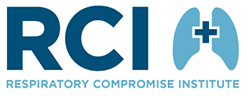 Pulmonary Diagnostic Codes 
for Inpatient Stays  Surgery vs. Medicine
Disease     ICD-9  Total       Surgical           Medical       Δ S vs M *
*Negative Δ value means rate in surgical patients lower
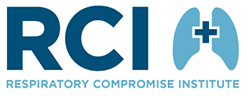 In-Hospital and Post Hospital 
30 day Mortality Surgical vs. Medical
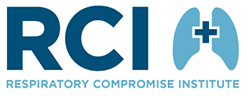 30 Day Mortality Rate: Respiratory 
Compromise and Acute Kidney Failure
Medical
Surgical
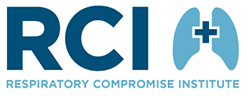 Conclusion
Medicare patients who develop in-hospital respiratory failure have multiple comorbidities during the index hospitalization.
Both medical and surgical groups had an unacceptably high hospital and 30 day post-hospital mortality that is worsened by renal failure
We suggest that respiratory compromise in hospitalized patients be carefully studied and future research focus on early preventive strategies to reduce respiratory failure that develops in the hospital.
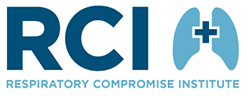 Respiratory Compromise Institute
Future Research Considerations – Surgical 
“Future Opportunities in Perioperative Care: 
The Role of Better Monitoring”


Jeffery S Vender, MD, MCCM, FCCP

Emeritus, Harris Family Foundation Chairman 
Department of Anesthesia
NorthShore University HealthSystem
Clinical Professor Anesthesiology
University of Chicago, Pritzker School of Medicine
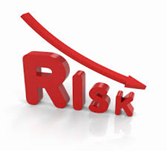 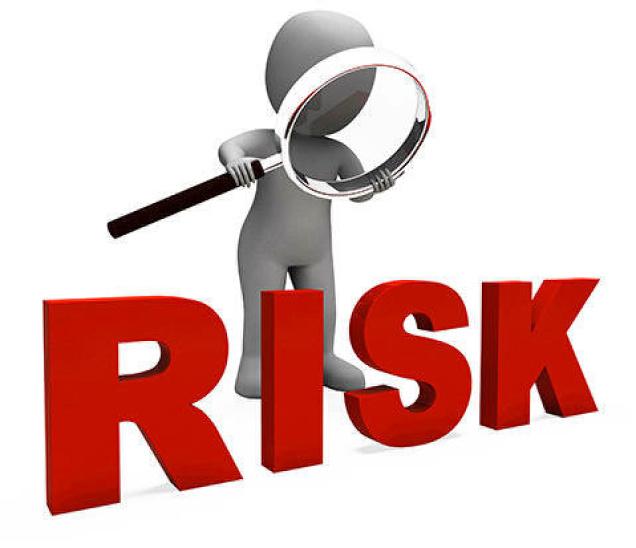 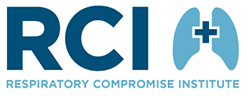 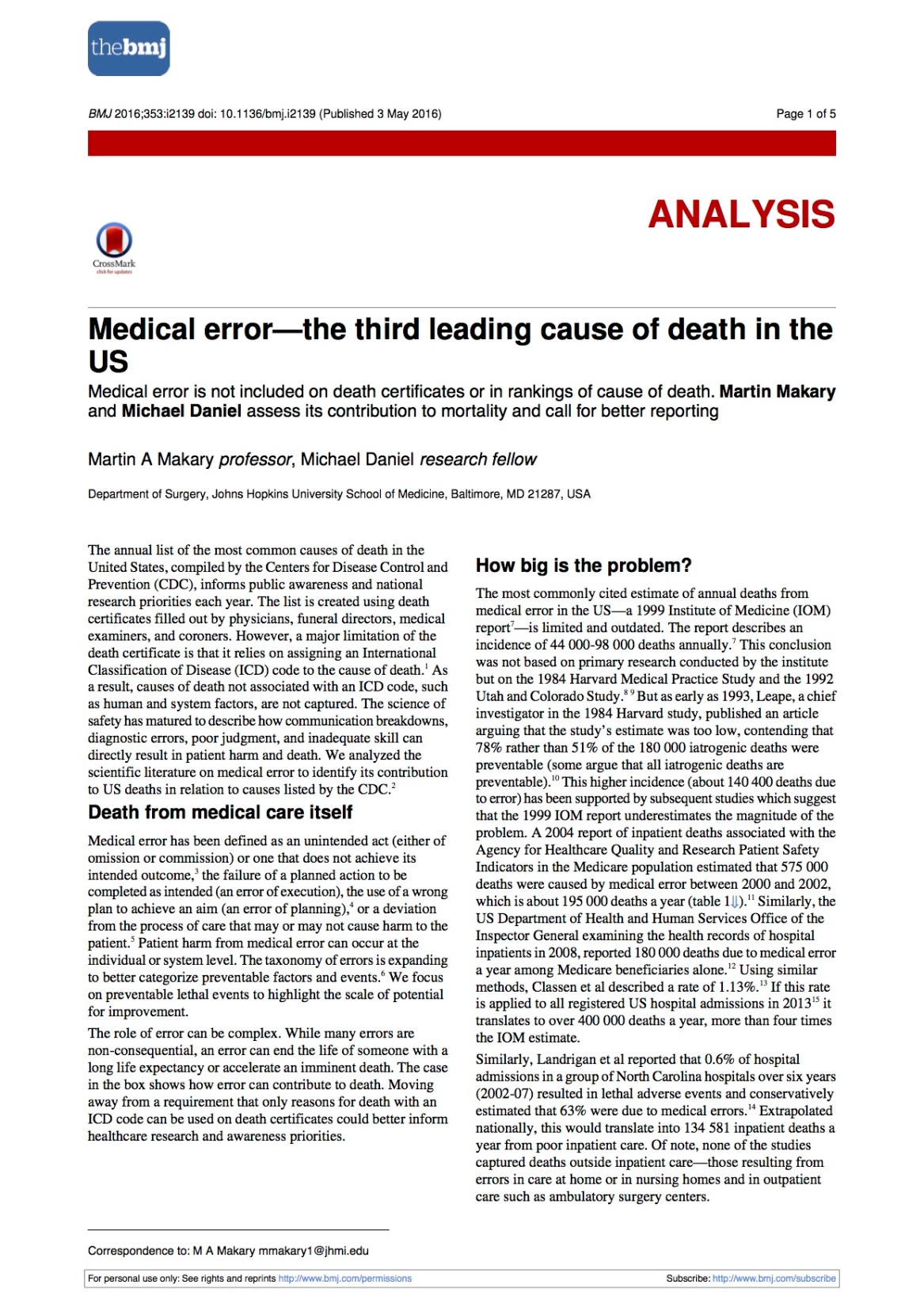 Preventable deaths: 44-400,000
Third leading cause death
Cardiac; cancer
Human error inevitable (presumption)

Medical error:
“an unintended act (omission or commission) 
or one that does not achieve its intended outcome;
the failure of a planned action as intended (execution) ;
the use of a wrong plan to achieve an aim (planning) ;
 or a deviation from the process of care”

Strategies to address errors
Readily available remedies (Rescue)
Make errors less frequent
Culture of safety
Make errors more visible when they occur (awareness)
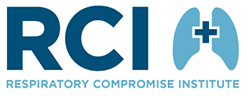 RCI: Respiratory Compromise
“Respiratory compromise” is defined as a state in which there is a high likelihood of decompensation into respiratory failure or death, but in which specific interventions (enhanced monitoring and/or therapies) might prevent or mitigate decompensation.
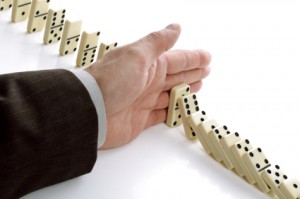 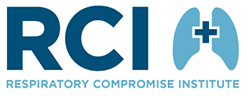 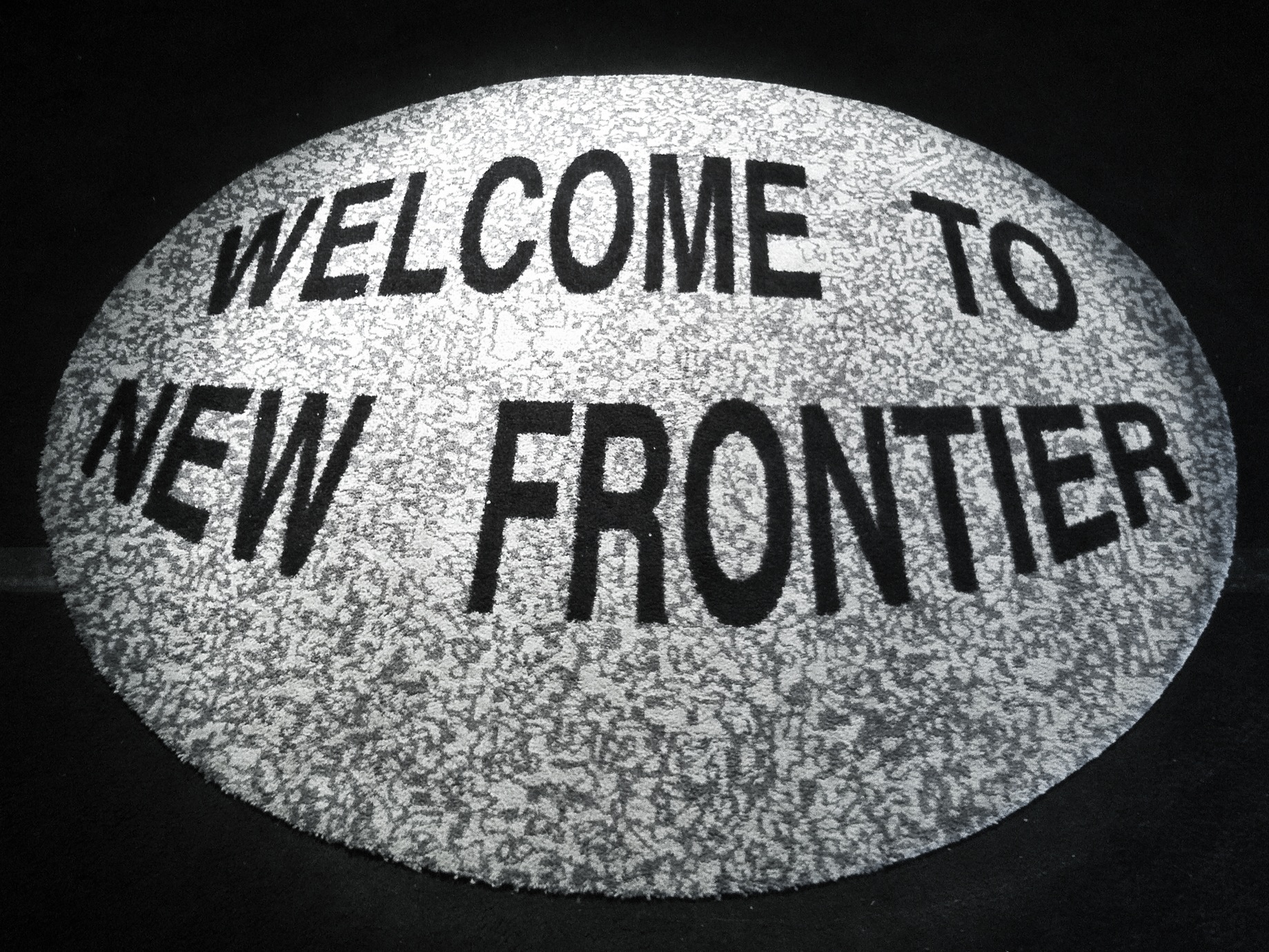 OR               NORA                  WARD
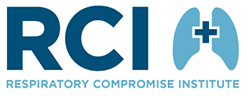 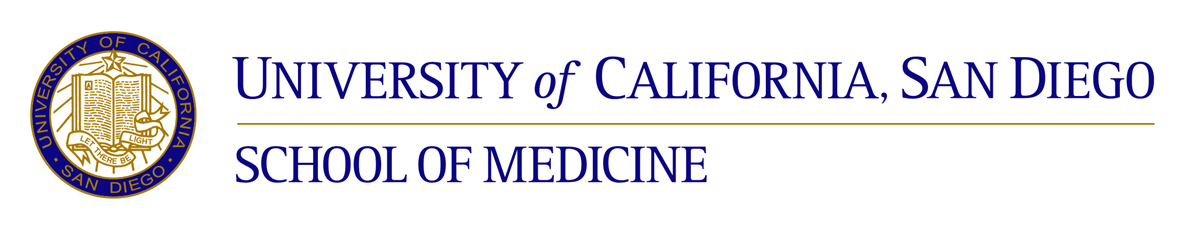 Respiratory Illness
ICU admission criteria
Mortality
Stable
respiratory illness
Respiratory Compromise
Respiratory Failure
Tim Morrison MD
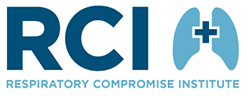 NORA Closed Claim Database
NORA vs. OR
Older ,sicker patients
Increased risk of death 
54 vs 29%, P< 0.001
Higher risk of respiratory complications
44% vs 20%, P < 0.001
Inadequate oxygenation/ventilation
21% vs 3%, P < 0.001
Associated factors
Non-vigilance
Inappropriate anesthetic technique
Inappropriate (substandard) monitoring

Preventable by better monitoring
32% vs 8%, P<0.001
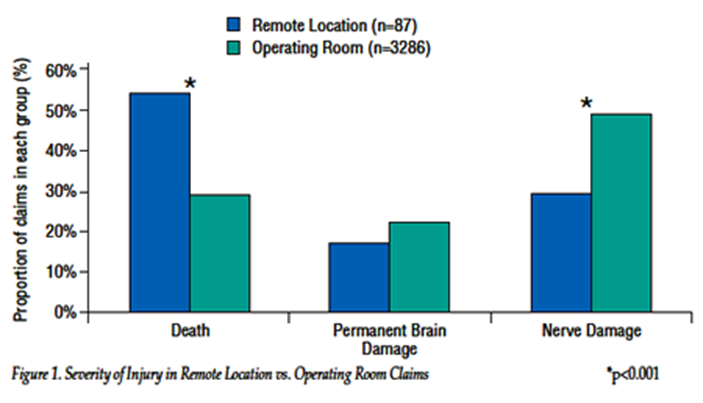 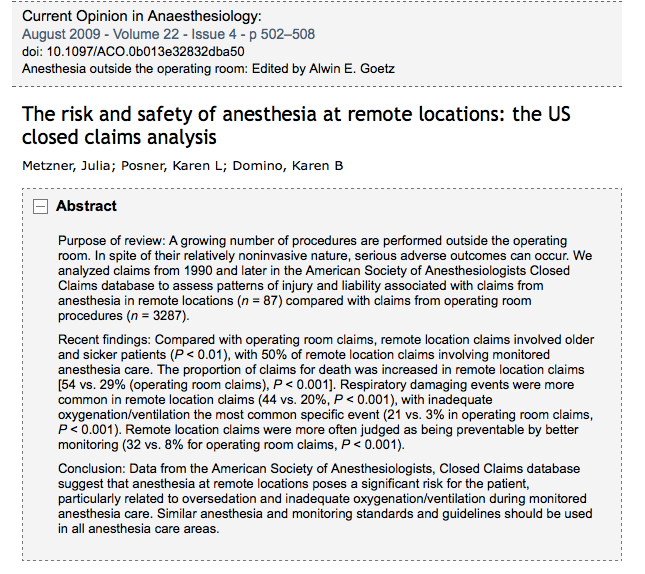 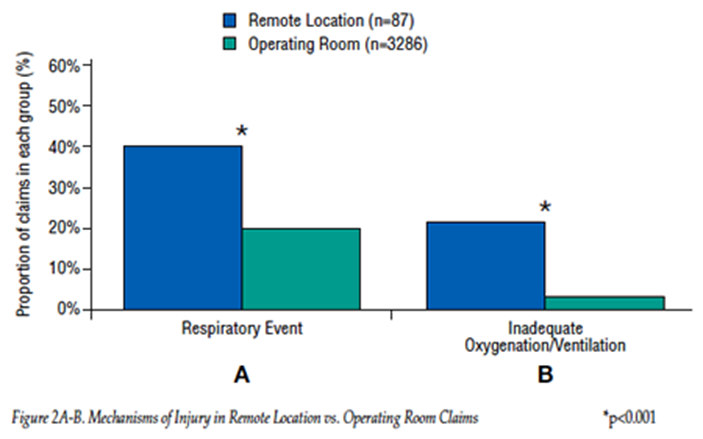 Metzner-APSF Spring 2011
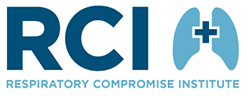 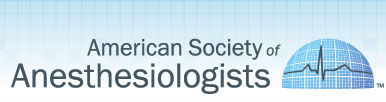 Standards
3.2.1- Continual monitoring for expired CO2 shall be performed
3.2.2- When an endotracheal tube or LMA is inserted it must be verified by carbon dioxide in expired gas
3.2.4- During moderate or deep sedation ventilation shall be evaluated by the presence of exhaled carbon dioxide.
Adapted from ASA Standards for Basic Anesthesia Monitoring. 2011
Also adopted by AAGBI in 2011
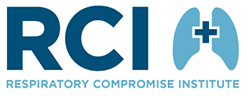 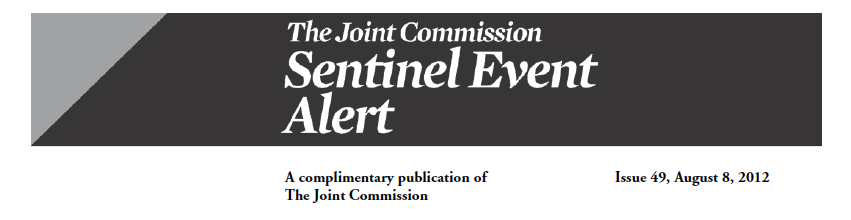 Opioid use is associated with adverse effects most importantly respiratory depression 
16% of all adverse drug events (ADE) are related to opioids
29% are related to improper monitoring
Preventable morbidity and mortality
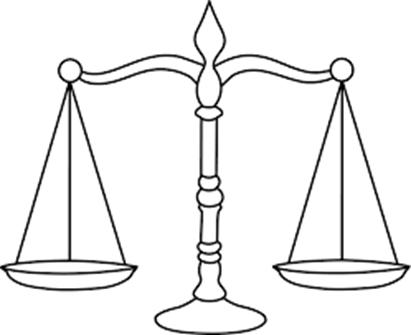 Risk/ ADE
Effective Analgesia
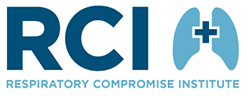 Causes of Opioid-Related Respiratory Depression
Lack of knowledge about potency differences among opioids
Improper prescribing administration of multiple opioids and modalities of opioid administration (i.e., oral, parenteral and transdermal patches)
Inadequate monitoring of patients on opioids
The Joint Commission
Sentinel Event Alert “Safe use of opioids in hospitals”
(Issue 49, August 8, 2012)
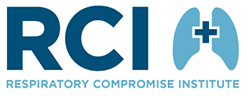 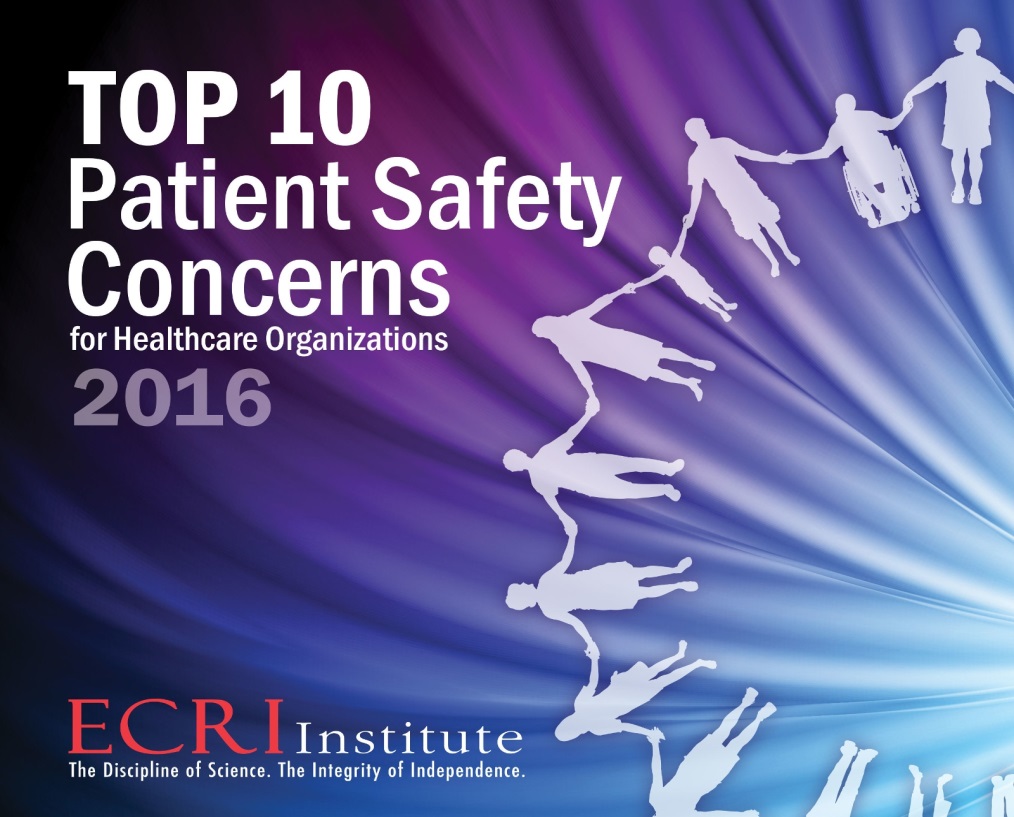 Health IT Configuration/Workflow
Pt ID Errors
Behavioral Health management
 Disinfection Scopes
Test Reporting and follow up
Monitoring of Respiratory Depression on Opioids 
Medication Errors related to size
Retained Objects Despite correct Count
Microbial Stewardship
Failure To Embrace a Culture of Safety#2
Information Management  in EHR’s
Unrecognized Patient Deterioration
Implementation/Use Decision support systems
Test result reporting /follow up
Antimicrobial stewardship
Patient identification
Opioid administration and monitoring in acute care 
Behavioral Health issues
Management New Oral Anticoagulants
Inadequate Organization Systems or Processes to Improve Patient safety and Quality
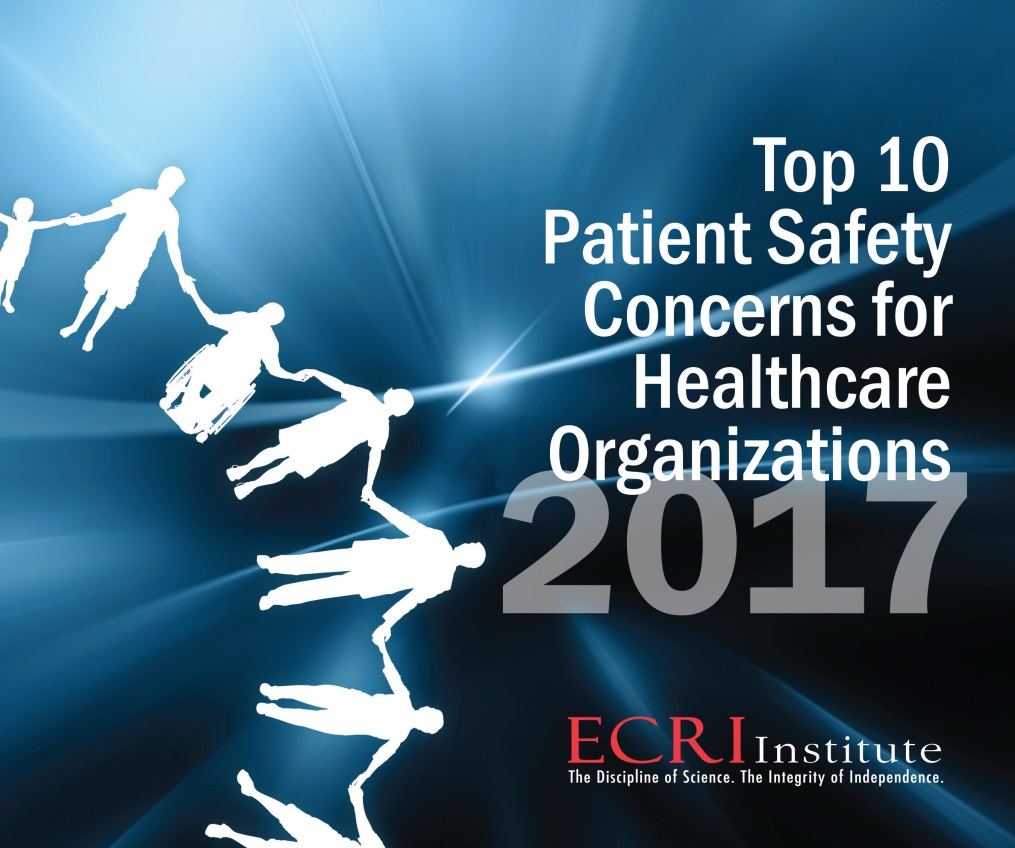 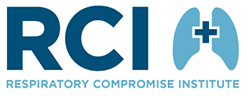 PCA: Respiratory Compromise
The Problem (#6 Vital Sign)
Over 13,000,000 patients receive PCA in US


0.16 to 5.2% suffer respiratory depression (est.)


Between 20,800 and 676,000 patients will experience opioid induced respiratory depression**
Robert Stoelting
Patient Safety Science and Technology Summit 
January 2013
**Fecho K. Anesth 2008;109A34
370 Code blues @ academic center over 12months
Etiology-#1-30.3% respiratory depression often associated with opioid administration
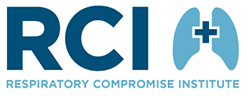 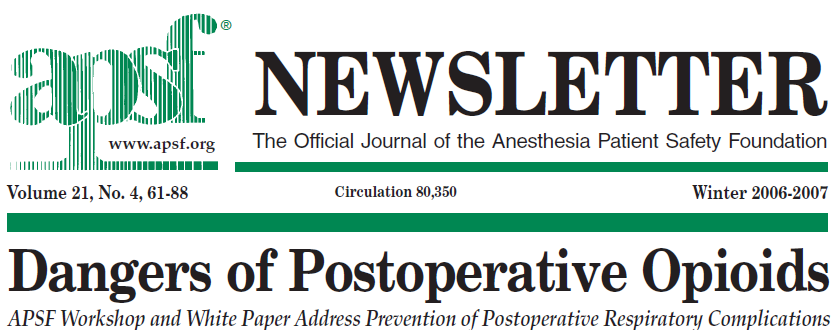 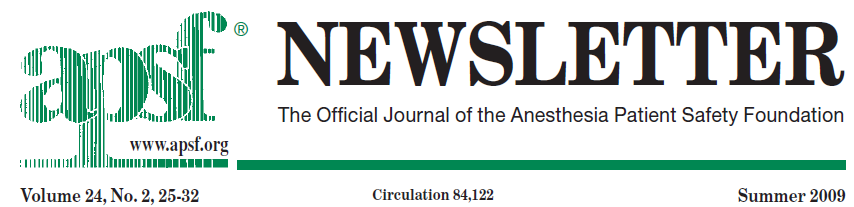 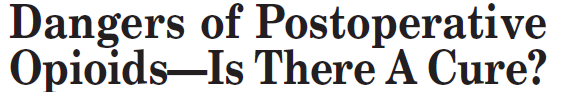 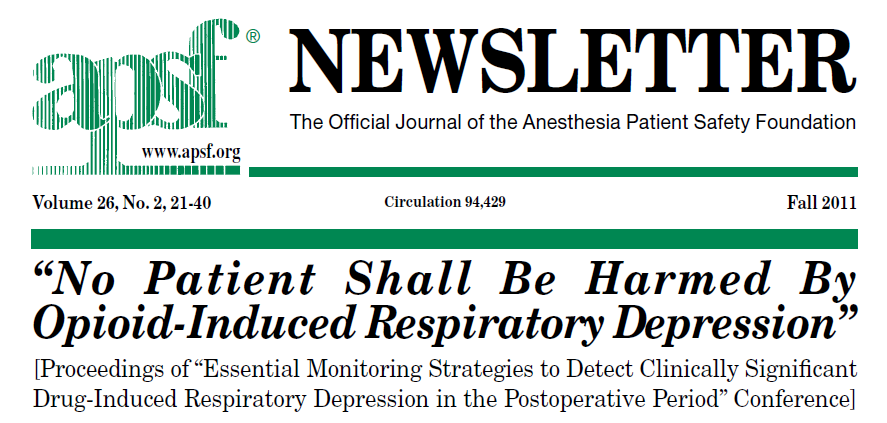 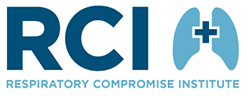 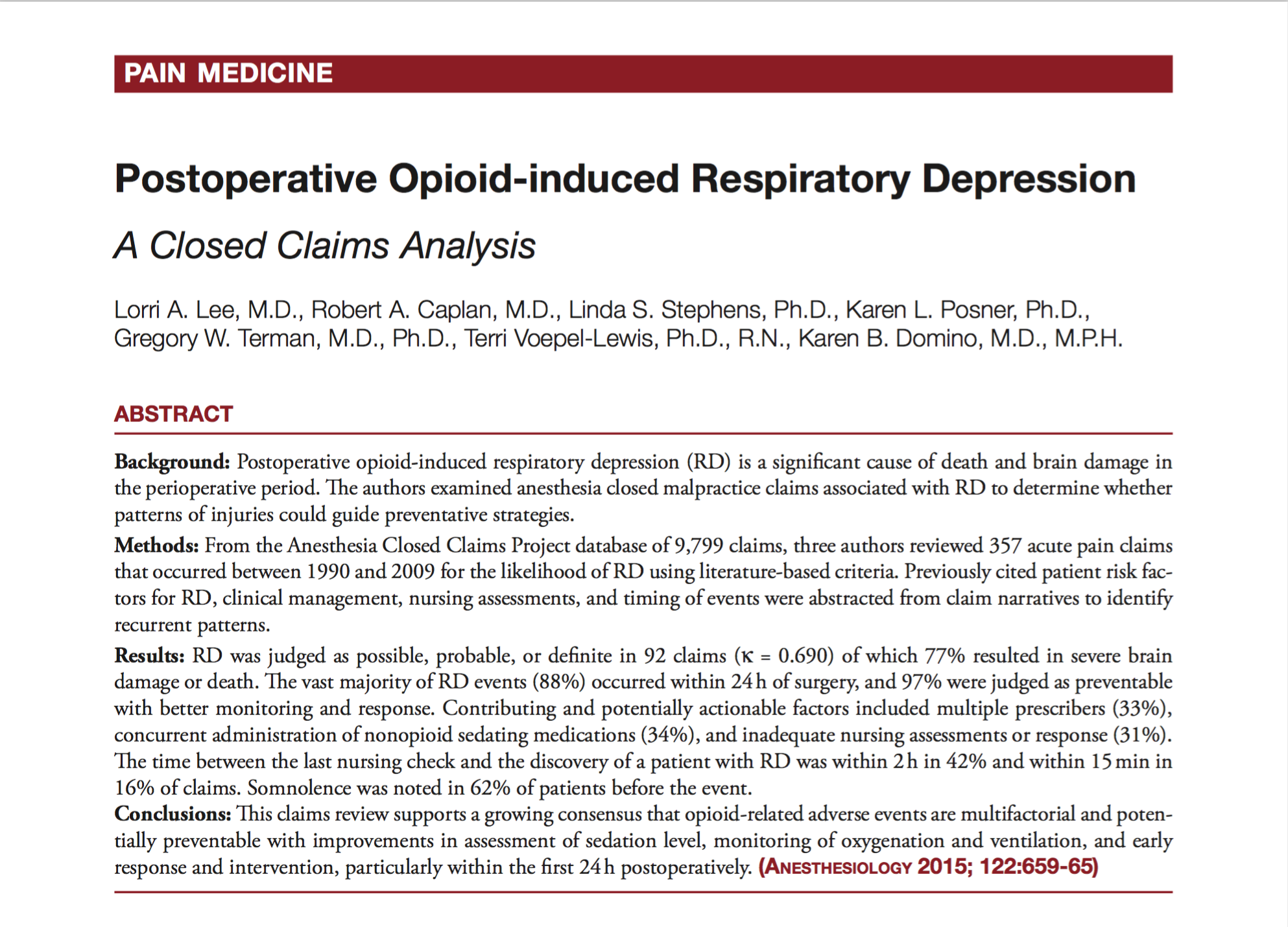 N=92
(357)
1990-2009
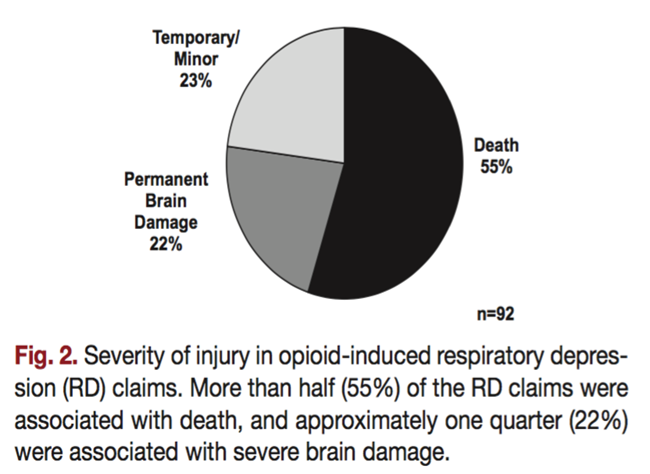 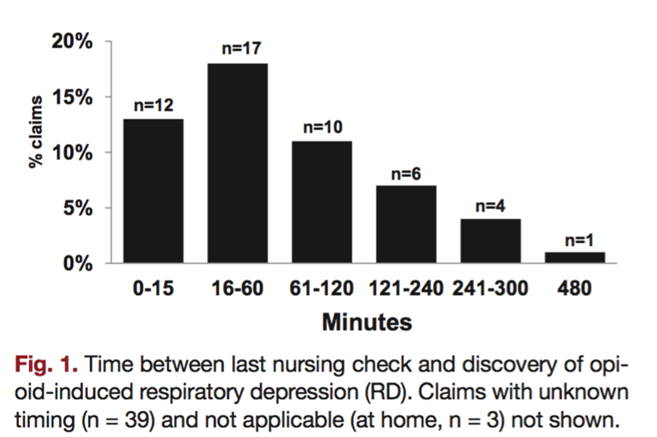 77% resulted in severe brain damage or death
Contributing factors
Multiple prescribers
Concurrent non-opioid sedating medications
Inadequate nursing assessment and response
Time between nursing check and respiratory event often w/in 2 hours 
97% believed preventable with better monitoring

Conclusion(s): Opioid related adverse events are multifactorial; potentially preventable with better patient assessment/monitoring of  sedation, oxygenation and ventilation and early response.
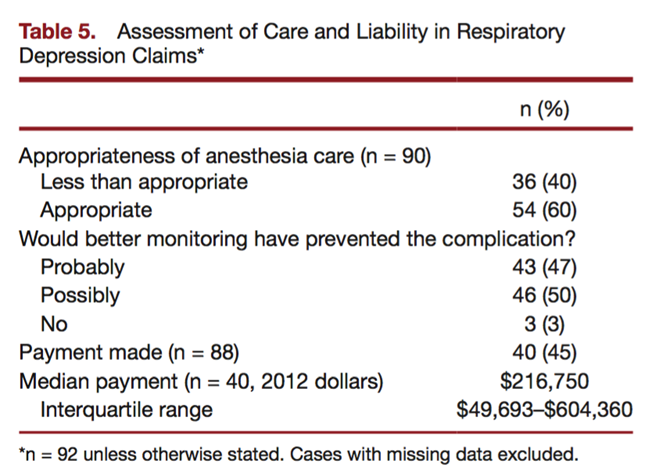 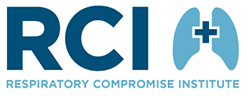 Risk Factors
Opioid Induced Respiratory Depression
Obesity
Low Body Weight
Concomitant medications that potentiate opioids
Pre existing conditions
Asthma, COPD, OSA
Advanced age
Opioid Naive
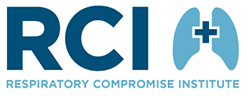 Clinical Applications of Capnography
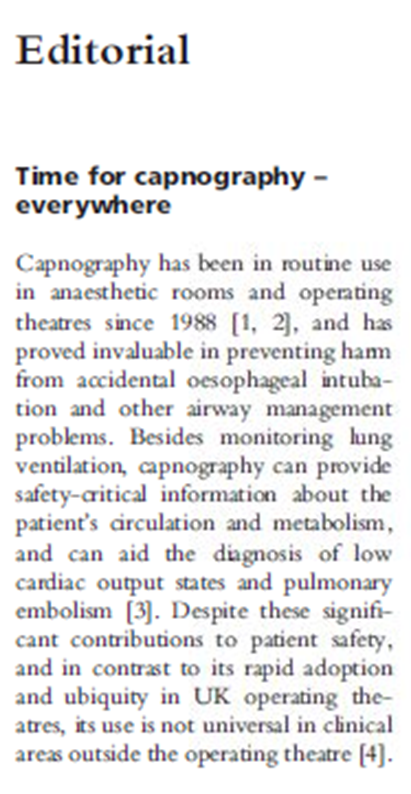 Intra-Operative Anesthesia
Non Operating Room Anesthesia (NORA)
Procedural Sedation
PACU
ER
Transportation of intubated patients
Hypoventilation monitoring on wards for patients 
     at risk of respiratory compromise
COPD, OSA, narcotic administration
ACLS
ICU
Whitaker, D.K. Anaesthesia 2011
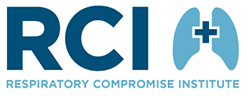 Type 2: Classic CO2 Narcosis
Lynn, et al. Patient Safety in Surgery. 2011
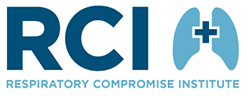 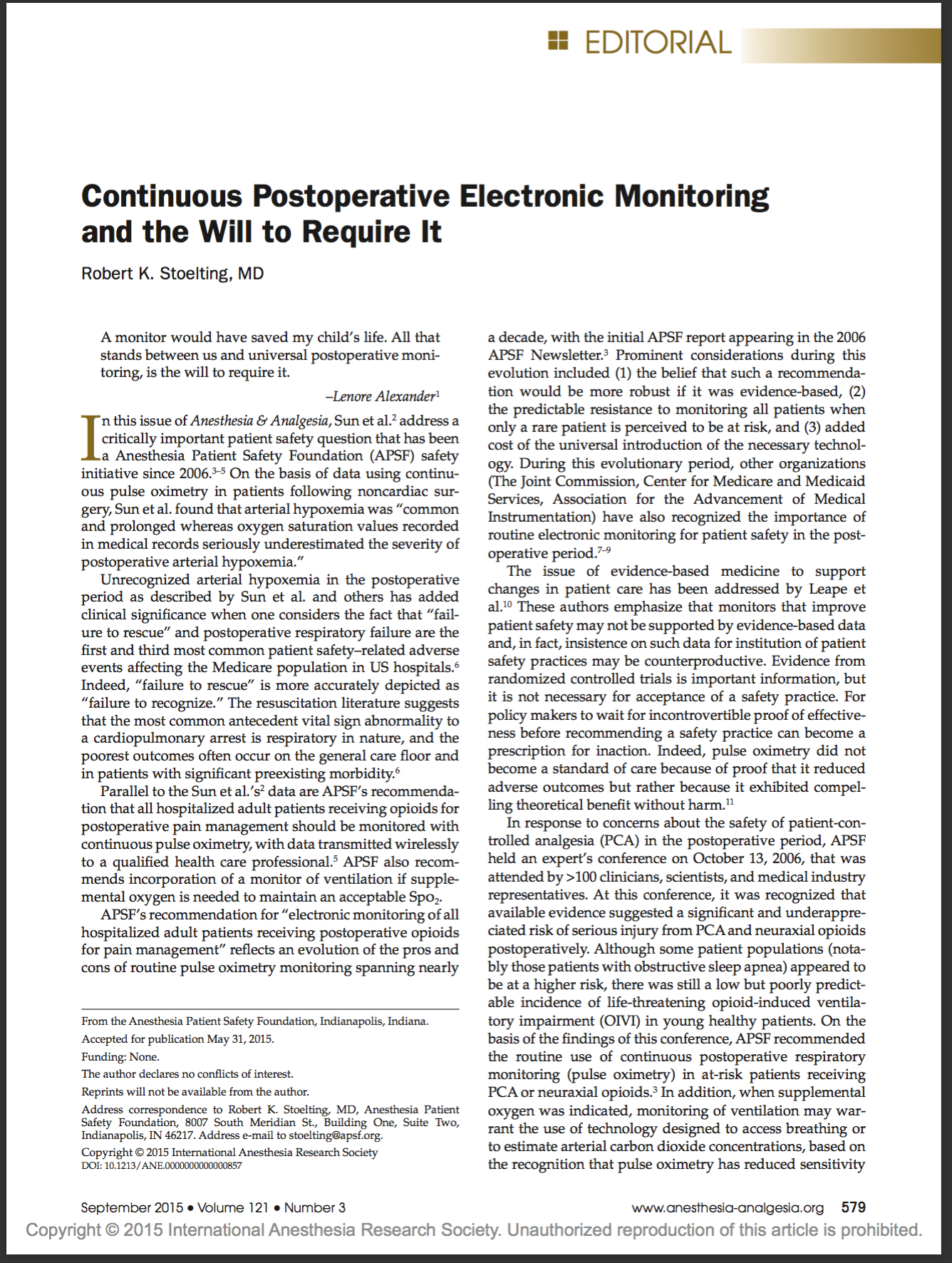 Patient safety (Medicare adverse events in hospital)*
#1 failure to rescue (vs. failure to recognize)
#3postoperative respiratory failure
“insistence on such data (EBM) for the institution of patient safety practices may be counterproductive” (e.g. pulse oximetry)
Postoperative hypoxemic events underestimated*
Earlier detection reduces  need for rescue**
APSF recommendations
All hospitalized adults receiving opioids for postoperative pain be monitored with continuous pulse ox and data transmitted to care giver
Confirmation of the “need” for supplemental O2
If supplemental O2 used incorporation of ventilation monitor to assess breathing or estimate arterial CO2 may be warranted
*Sun Z Anesth Analg 2015;121:709-15;**Taenzer AH Anesth Analg 2014;118:326-31
     Taenzer AH Anesthy 2010;112:282-7
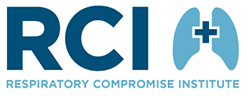 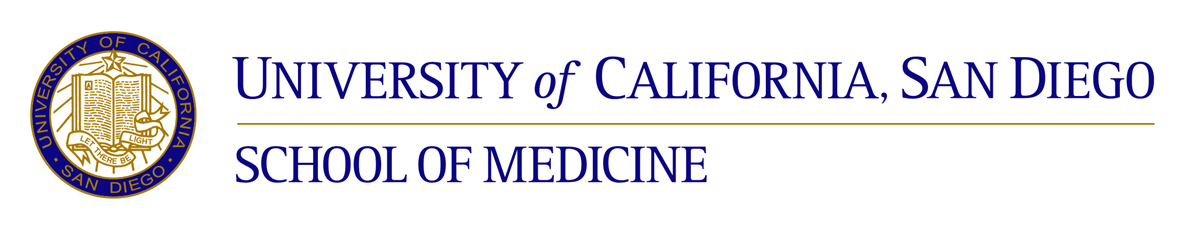 RRTs may not change mortality rates
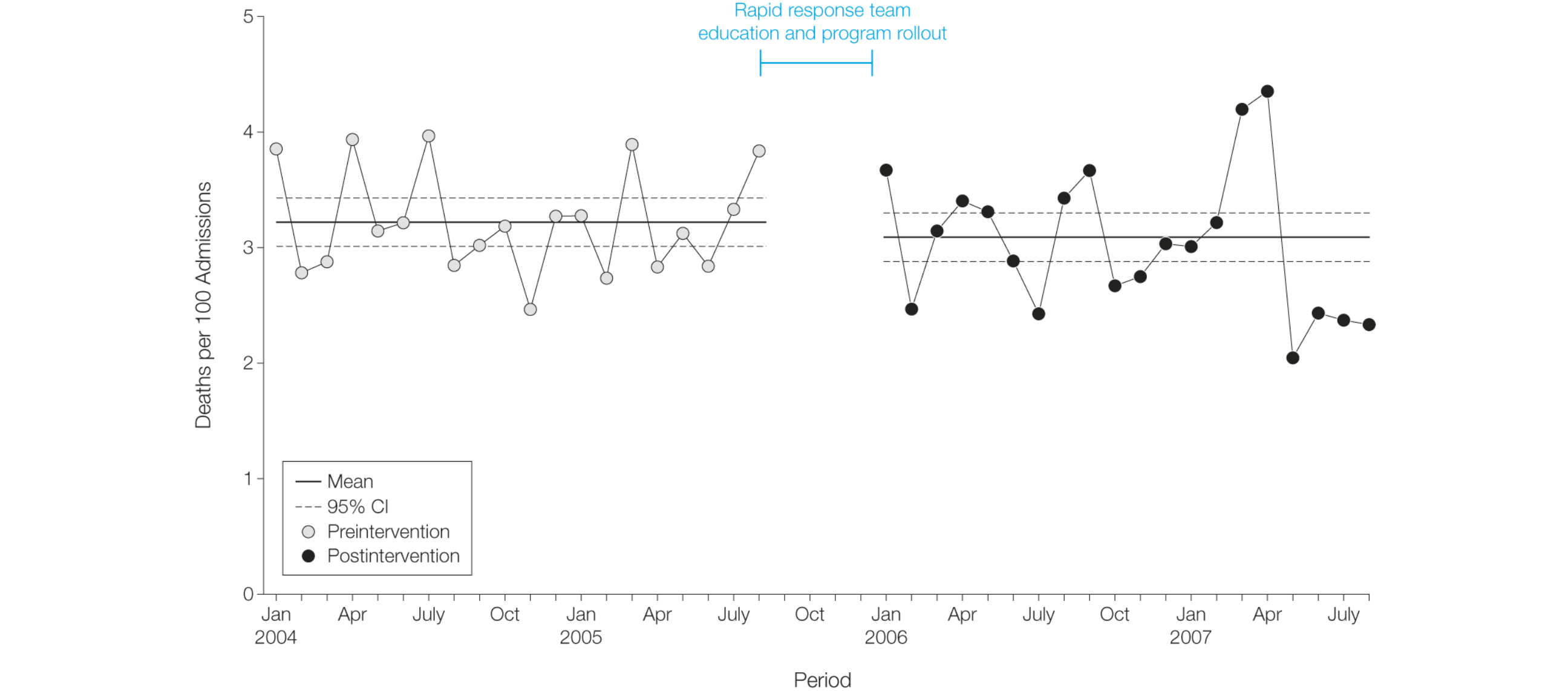 Failure to rescue…
	or Failure to recognize???
Chan, et al. Hospital-wide code rates and mortality before and after implementation of a rapid response team. Journal/JAMA : the journal of the American Medical Association. 2008.  300(21)2506-2513
Revised from Timothy Morris
[Speaker Notes: The preintervention period was between January 1, 2004, and August 31, 2005, and the postintervention period was between January 1, 2006, and August 31, 2007. CI indicates confidence interval.]
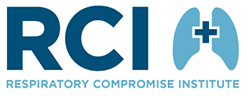 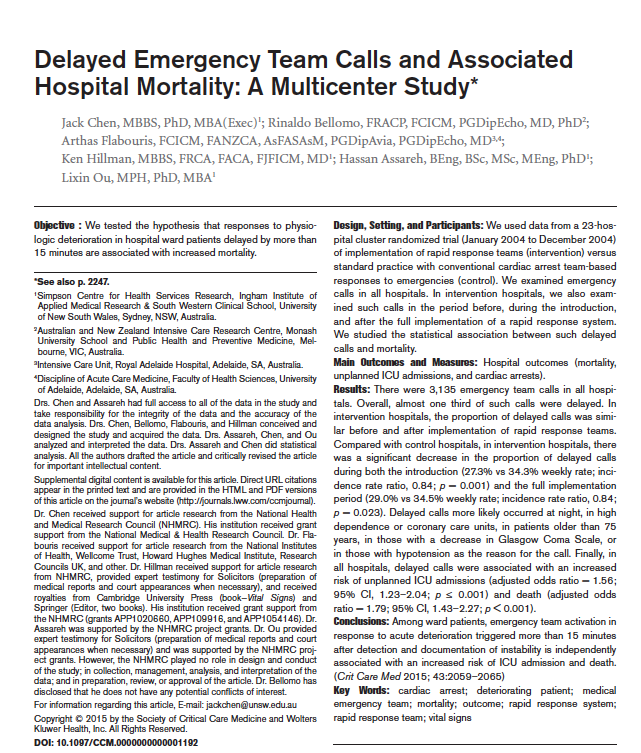 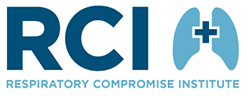 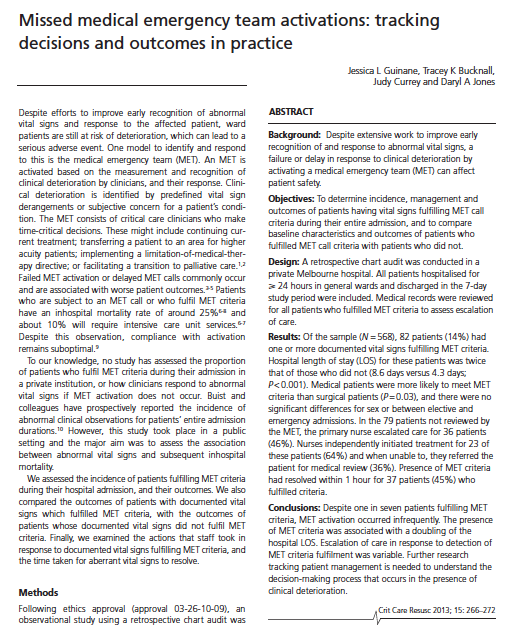 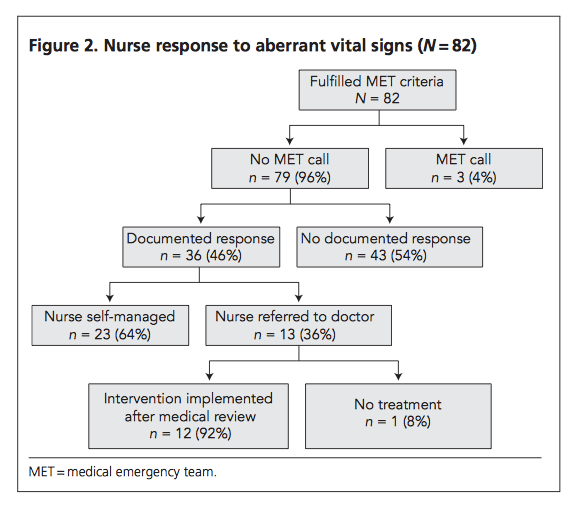 Afferent Limb Failure: 96% of patients who met MET criteria did not activate system
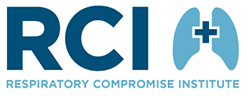 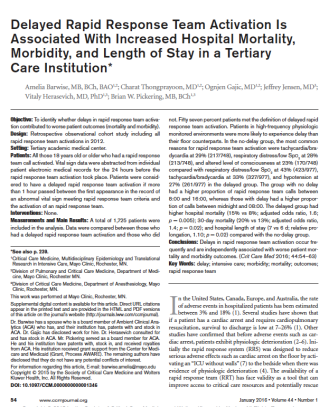 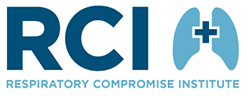 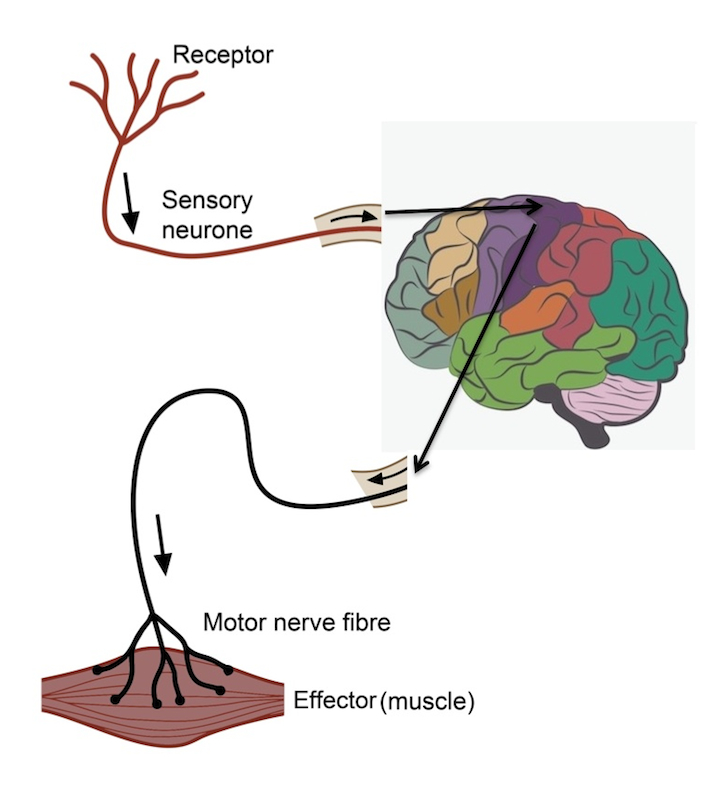 The Opportunity
Afferent Limb Failure
Algorithms to reduce alarm and allow timely activation
Algorithms to assist in identification and integration of the data
Monitoring the appropriate signals for respiratory compromise
Are we monitoring correct parameters?
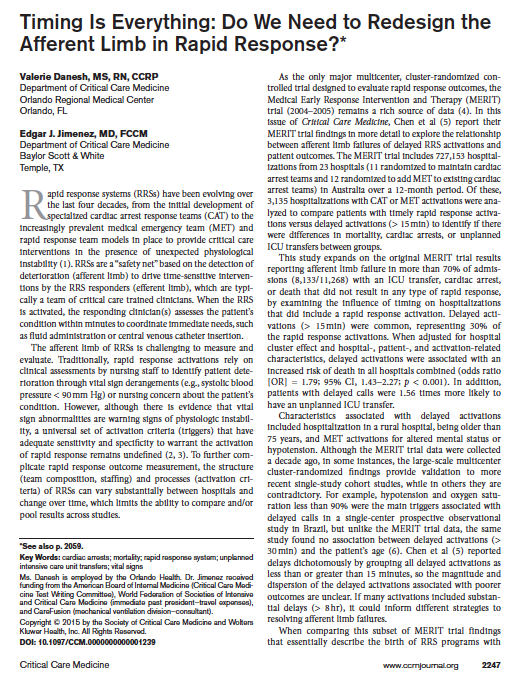 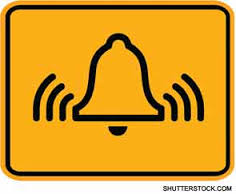 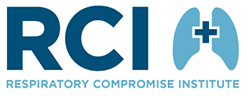 Respiratory Compromise Institute
Future Research Considerations - Medical
Neil MacIntyre, MD
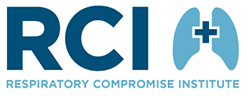 Respiratory Compromise InstituteFuture Research Considerations - Medical
Focus on “unplanned” intubations in the medical patient
Identifying risk factors
Identifying and developing strategies for detection/prevention
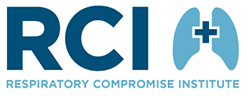 Respiratory Compromise InstituteFuture Research Considerations - Medical
Focus on “unplanned” intubations in the medical patient
Diseases at risk
Trajectories of deterioration
Identifying risk factors
Identifying and developing strategies for detection/prevention
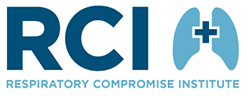 Disease states at risk
Neurologic – impairment of control of breathing
Cardiovascular – impairment of perfusion
Respiratory – impairment of ventilation, V/Q matching
Systemic inflammation – impairment of O2 uptake
Co-morbidities (diabetes, immunosuppression, renal) complicate the situation
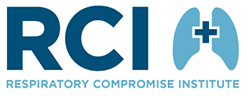 Trajectories of deterioration
Sudden, unexpected, catastrophic
Neurologic disaster
Cardiovascular collapse (MI)
Respiratory event (aspirations, emboli, pneumothorax, bronchospasm)
Gradual deterioration
Neurologic (drugs)
Cardiovascular (fluid overload, drugs)
Respiratory (infection, sepsis, ARDS)
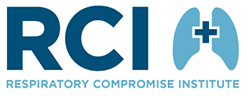 Respiratory Compromise InstituteFuture Research Considerations - Medical
Focus on “unplanned” intubations in the medical patient
Diseases at risk
Trajectories of deterioration
Identifying risk factors
Identifying and developing strategies for detection/prevention
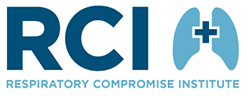 Exploring EMRs of health systems
End point is unplanned intubations (intubations > 24 hrs post admission or surgery)
What are the high risk medical conditions?
What are the events in the 12 hours before the intubation?
What is the impact of hospital size, location?
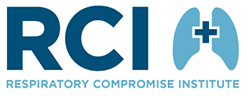 Respiratory Compromise InstituteFuture Research Considerations - Medical
Focus on “unplanned” intubations in the medical patient
Diseases at risk
Trajectories of deterioration
Identifying risk factors
Exploring EMRs of health systems – multiple hospitals/environments
Prospective validations of risk scores (SOFA equivalents)
Identifying and developing strategies for detection/prevention
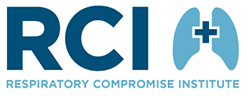 Respiratory Compromise InstituteFuture Research Considerations - Medical
Focus on “unplanned” intubations in the medical patient
Diseases at risk
Trajectories of deterioration
Identifying risk factors
Exploring EMRs of health systems – multiple hospitals/environments
Prospective validations of risk scores (SOFA equivalents)
Identifying and developing strategies for detection/prevention
Evaluate monitoring tools 
Evaluating risk adjusted monitoring strategies